শুভেচ্ছা
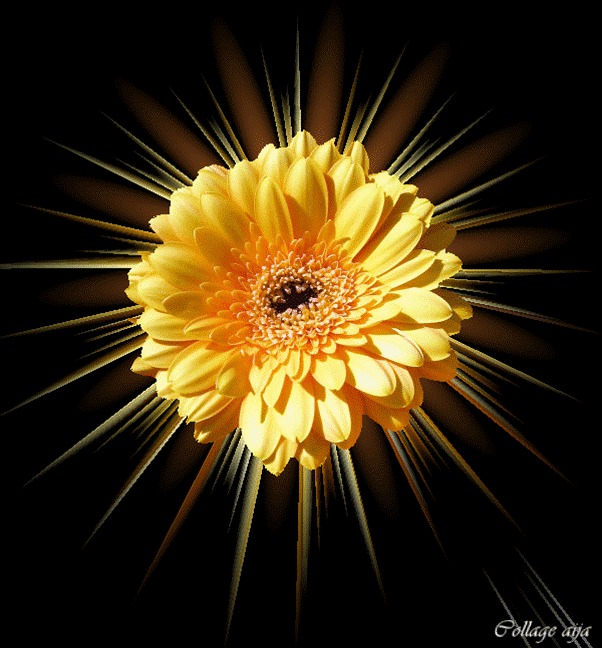 পরিচিতি
সাবিনা ইয়াসমিন
সহকারি শিক্ষক 
নাফানগর দাখিল মাদ্রাসা
বোচাগঞ্জ,দিনাজপুর
আই ডি -২৬
দশম – শ্রেণী
বিষয়- তথ্য ও যোগাযোগ প্রযুক্তি
সময়-৪৫ মিনিট
তাং ১২-০৩-২০২০
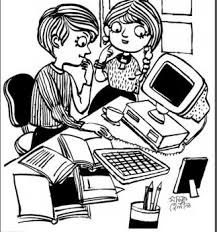 পাঠের শিরোনাম
সামাজিক নেটওয়ার্কে আসক্তি।
শিখনফল
ফেসবুক সতর্কতা  কি বলতে পারবে।
সামাজিক নেটওয়ার্কআসক্তি থেকে মুক্তির উপায় বলতে পারবে।
সামাজিক নেটওয়ার্ক ব্যবহার করতে কি সতর্কতা অবলম্বন করবে তা বলতে পারবে।
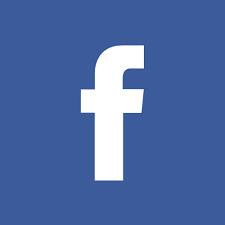 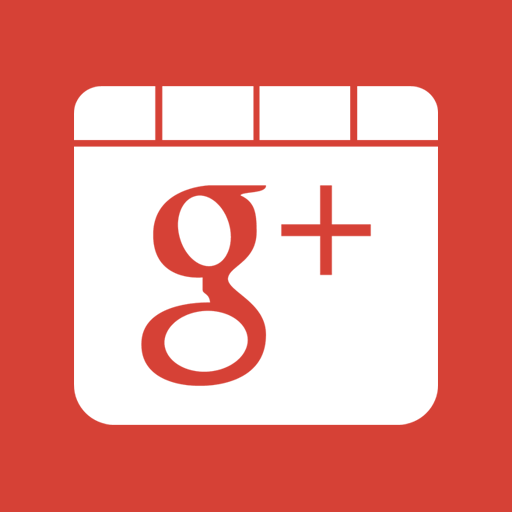 ফেসবুক
গুগল
একক  কাজ
নেটওয়াক আসক্তির মাধ্যমগুলো কি কি ?
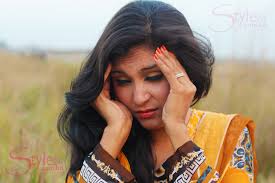 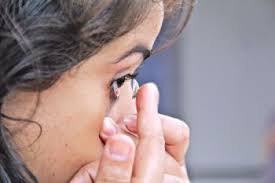 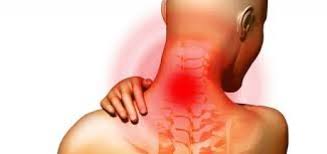 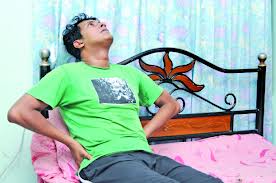 দলীয় কাজ
আসক্তির কুফল্গুলো কি কি ?
মুল্যায়ন
কয়েকটি মাসাজিক নেটওয়ার্কের নাম বল।

মাসাজিক নেটওয়ার্কের  সুবিধা গুলো কি|
বাড়ির কাজ
সামাজিক যোগাযোগ সাইটে আসক্তি  কমাতে কি কি প্রয়োজন।
ধন্যবাদ